8.4 Funders
The commissioners and secretariat gratefully acknowledge the following funders:
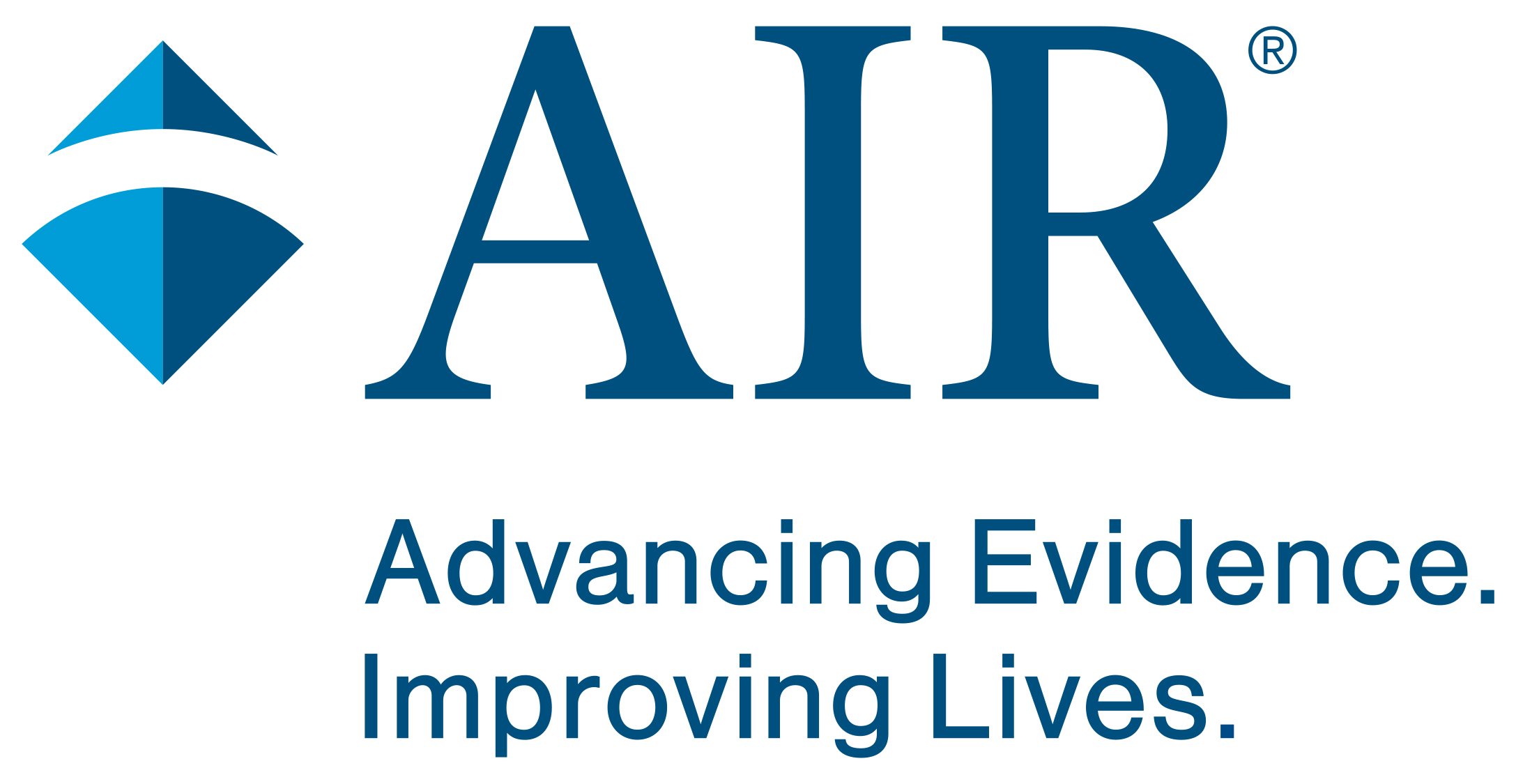 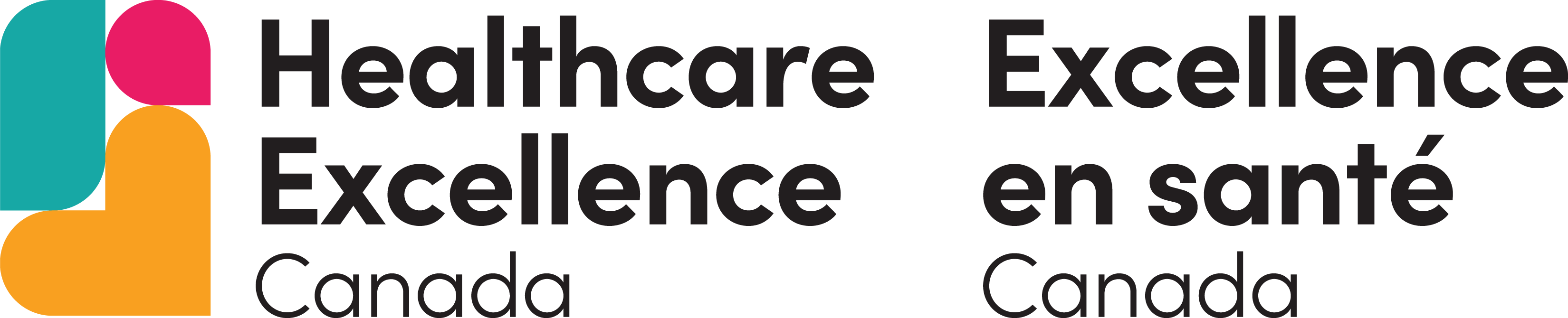 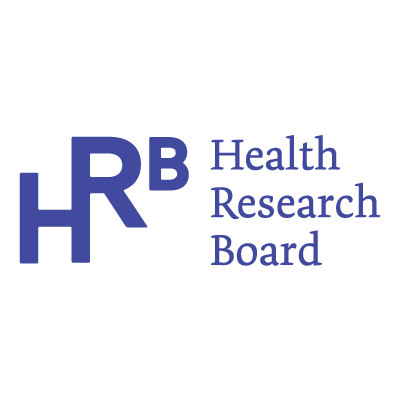 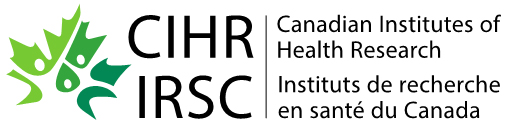 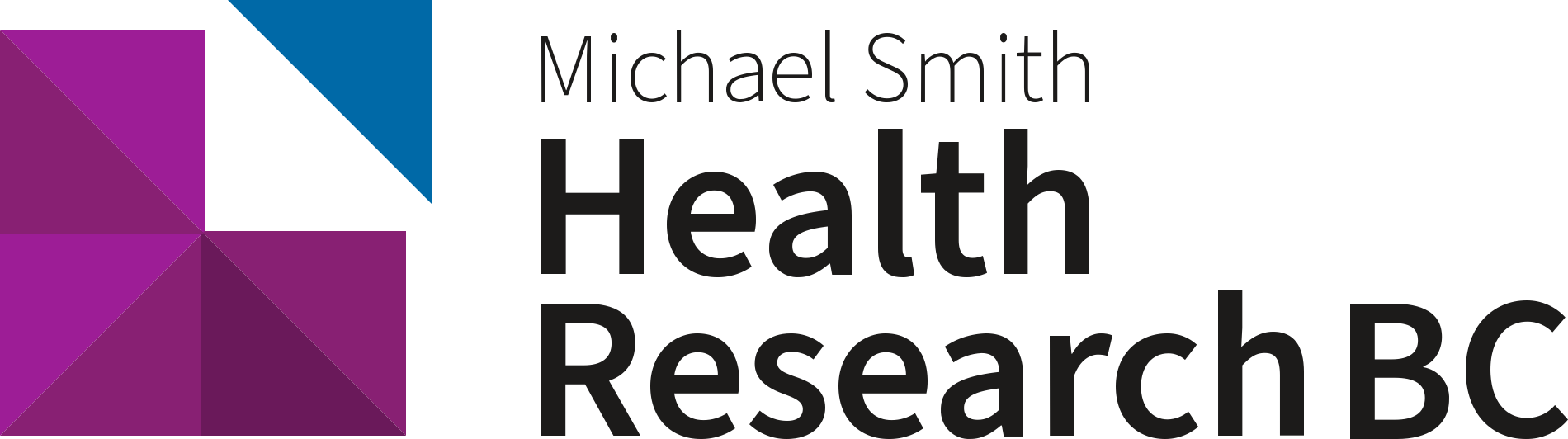 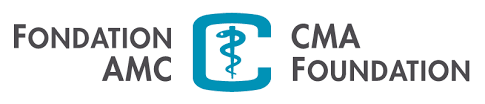 1